Animation: Rapidly developing storm, western VIC 03 to 07UTC 23rd November 2017
Please start the Power Point Slide Show to activate the animation
A: Visible, and RADAR
B: Visible, RADAR and lightning
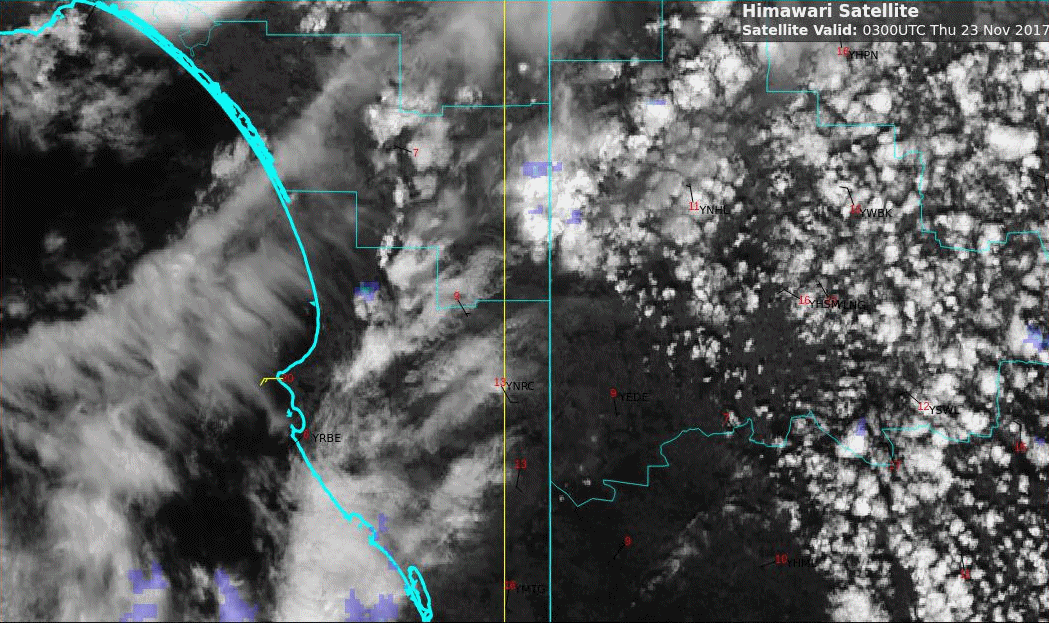 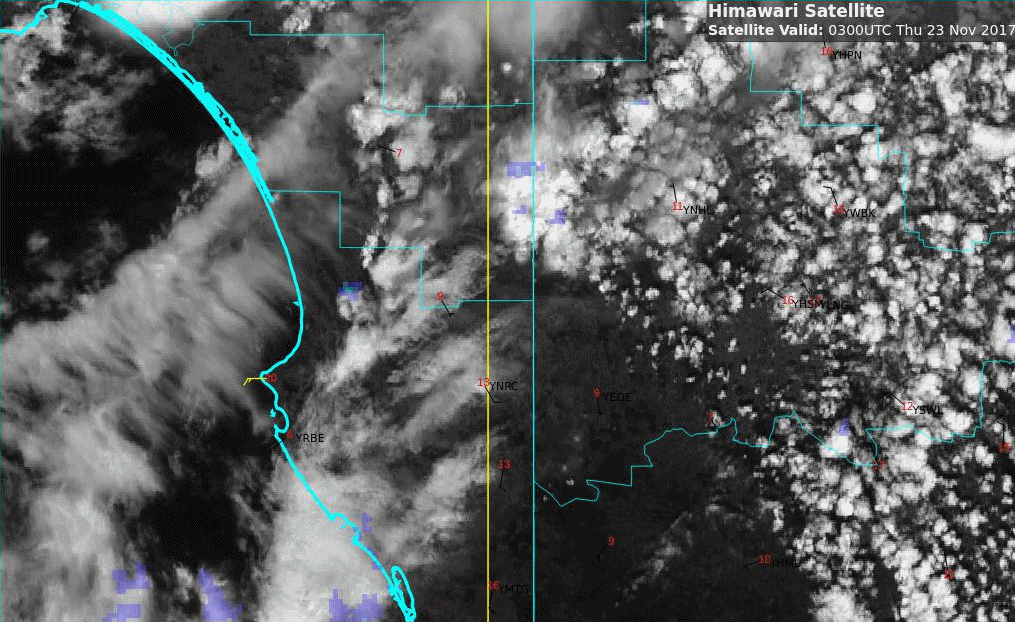 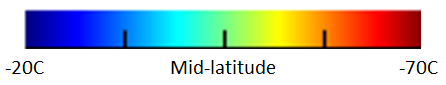 Melbourne
C: Sandwich Product
D: Sandwich Product and lightning
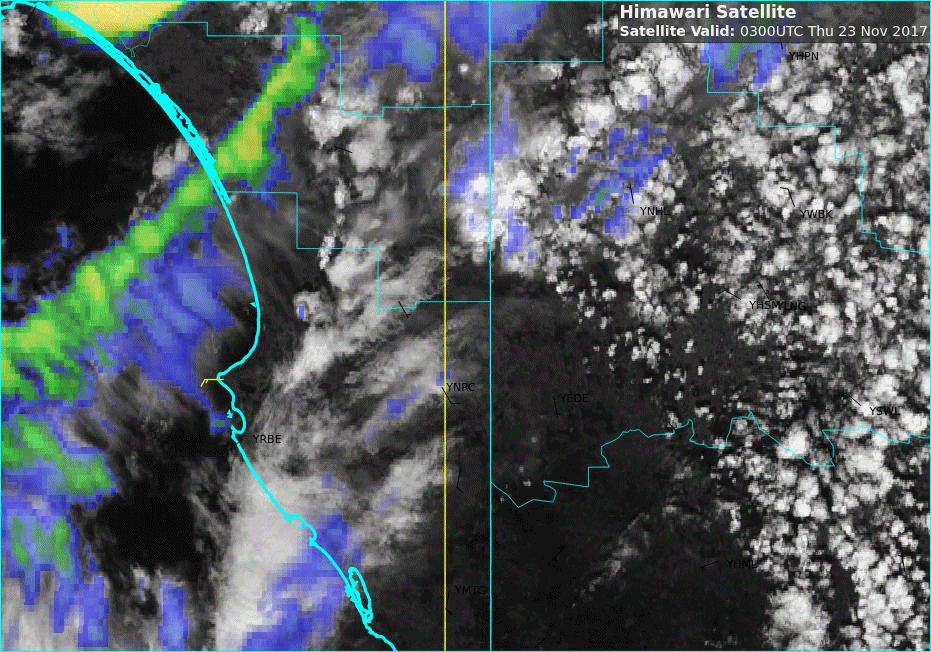 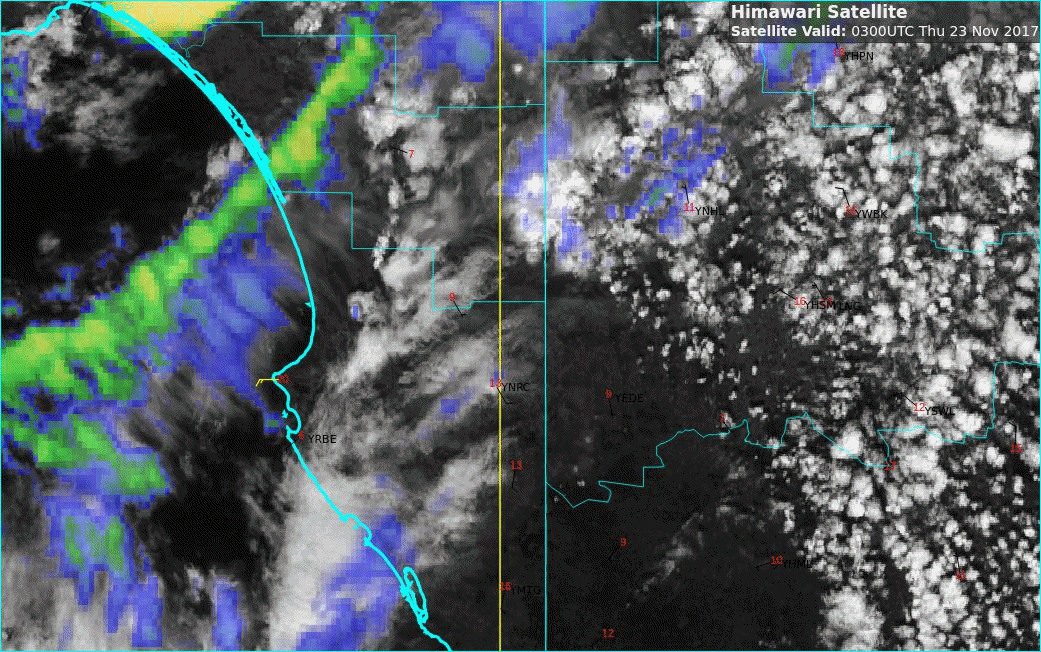 animations courtesy JMA/BOM, lightning data courtesy GPATS
Animation: Rapidly developing storm, western VIC 03 to 07UTC 23rd November 2017
Please start the Power Point Slide Show to activate the animation
A: Enhanced Sandwich product (HRV brightness -170, contrast 400)
B: Enhanced Sandwich product and lightning
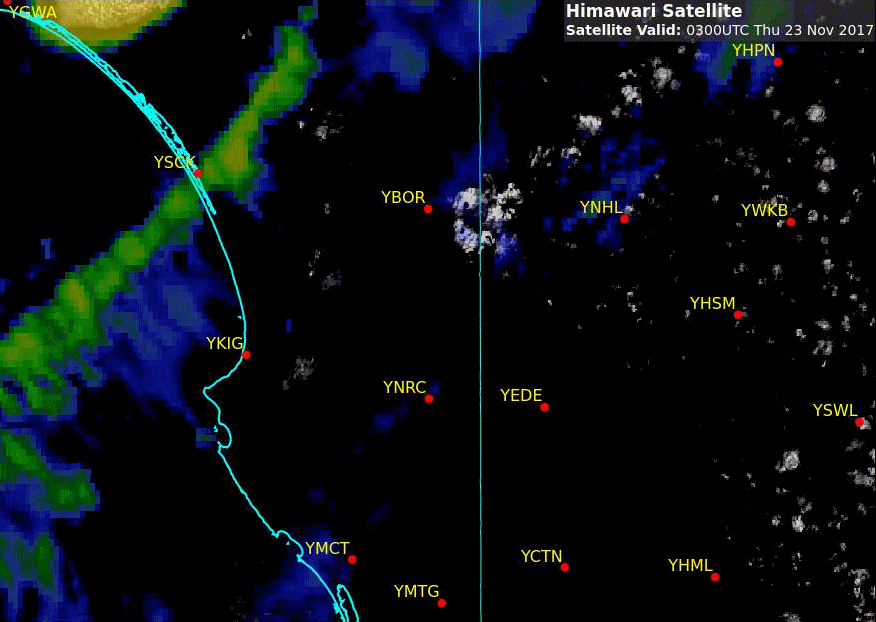 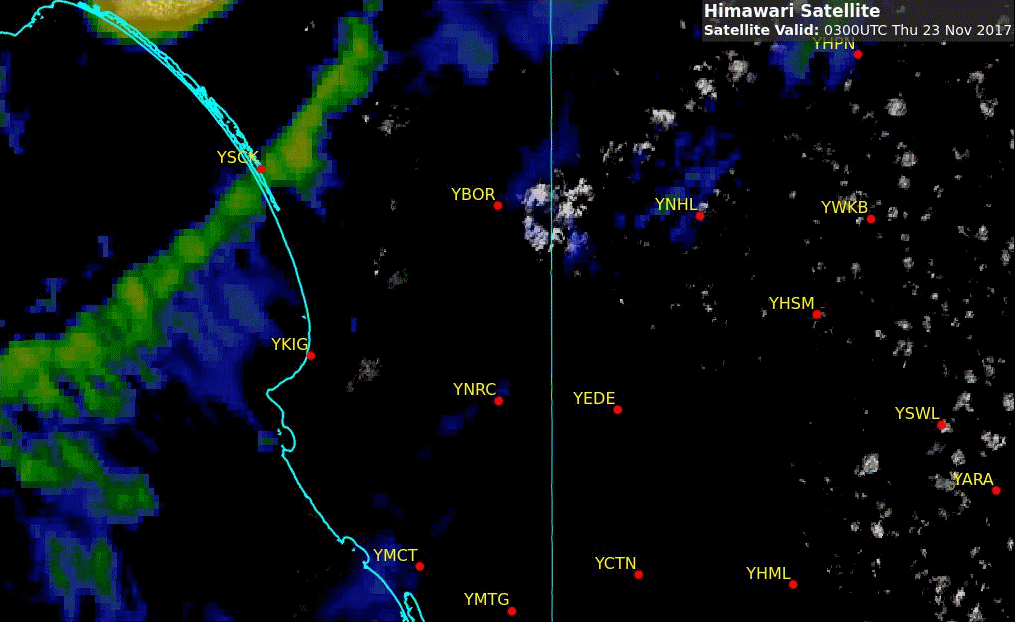 Melbourne
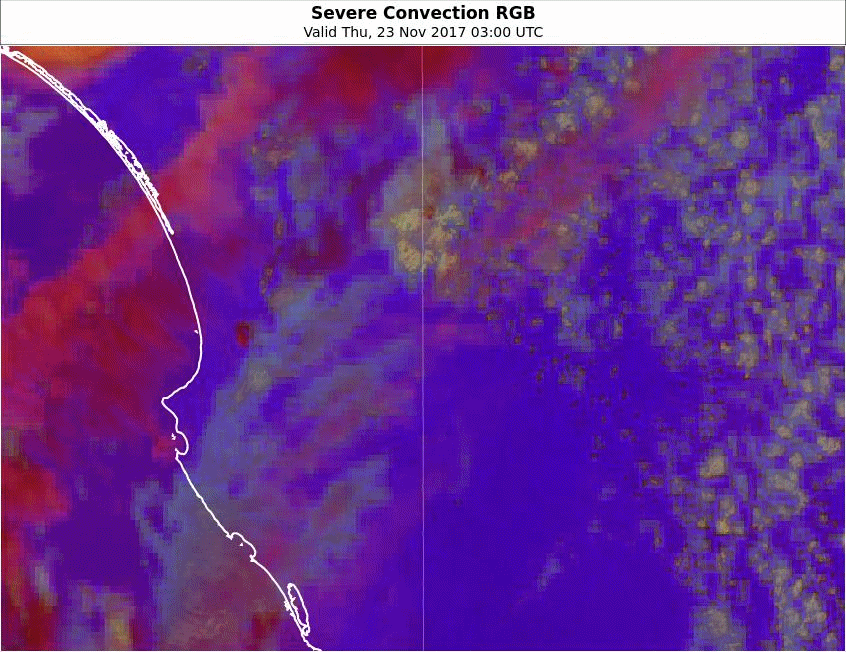 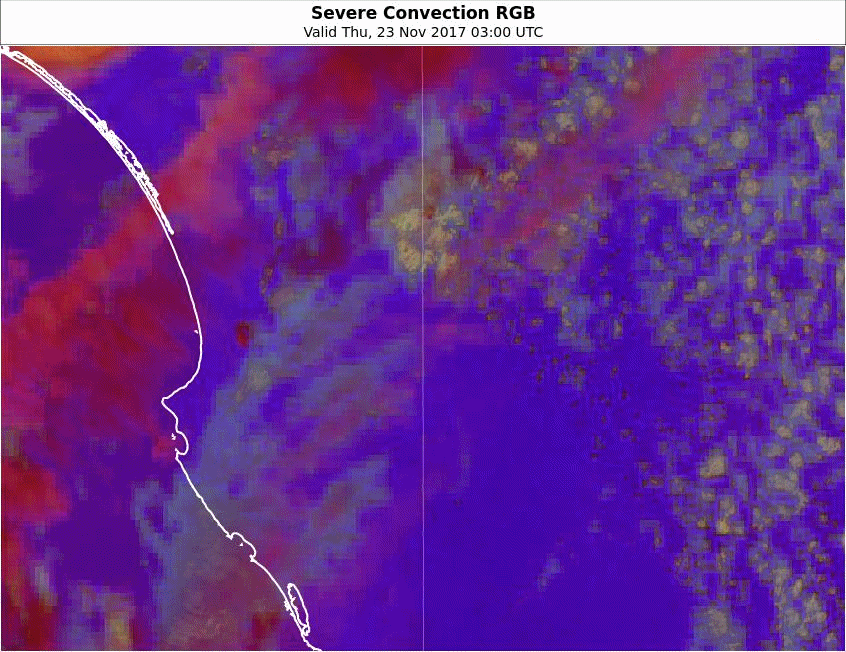 C: Sandwich Convection RGB Product
D: Sandwich Convection RGB Product and lightning
animations courtesy JMA/BOM, lightning data courtesy GPATS
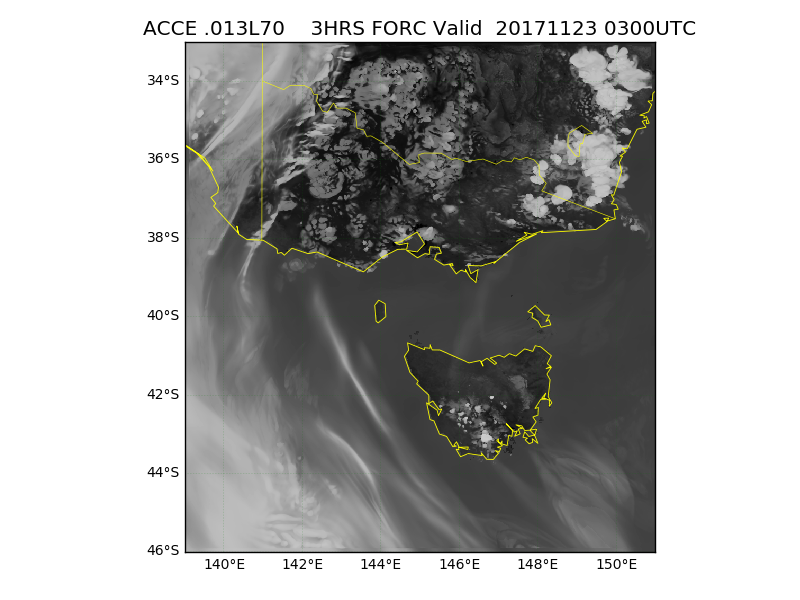 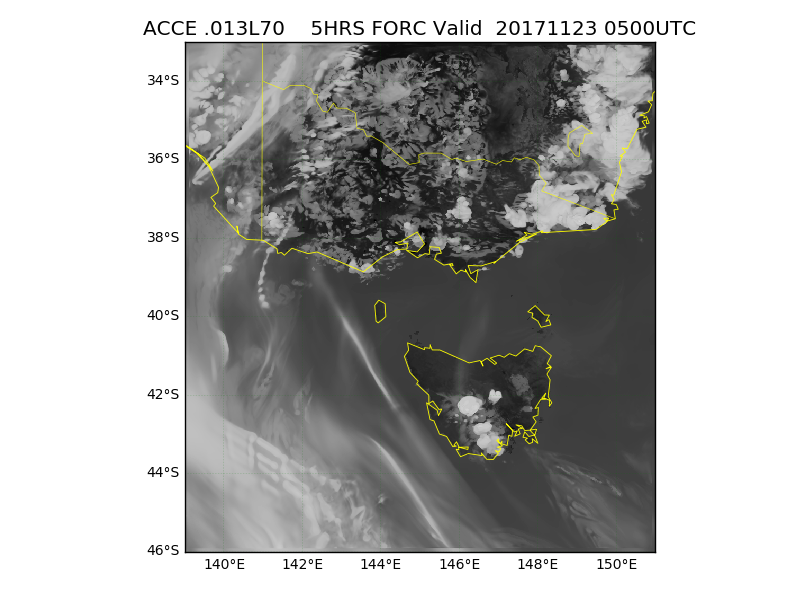 Comparing ACCESS CVT forecast to observed thunderstorm development03 and 05UTC 23rd Nov 2017
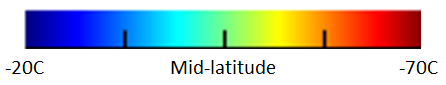 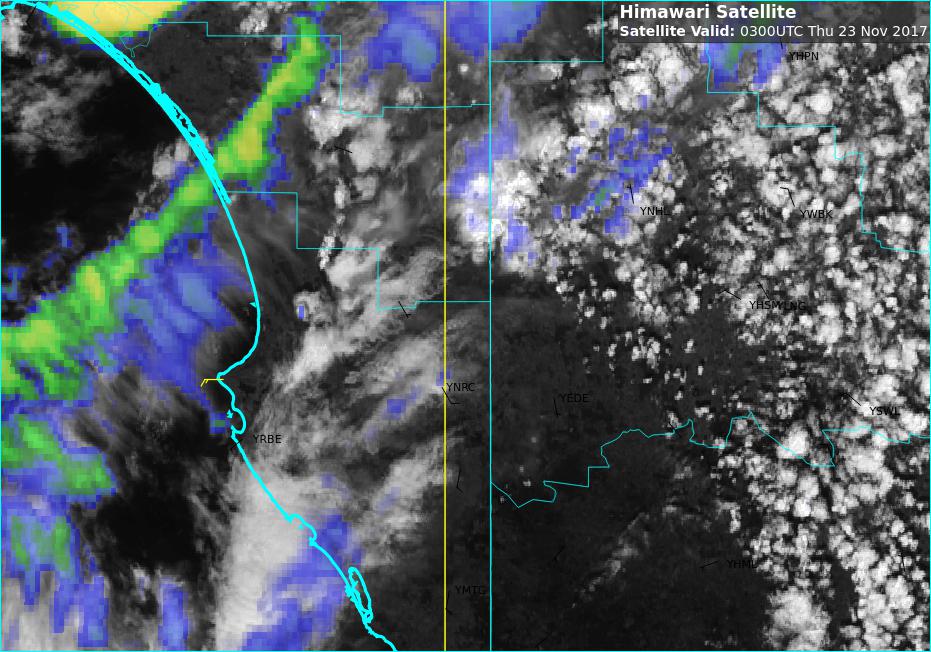 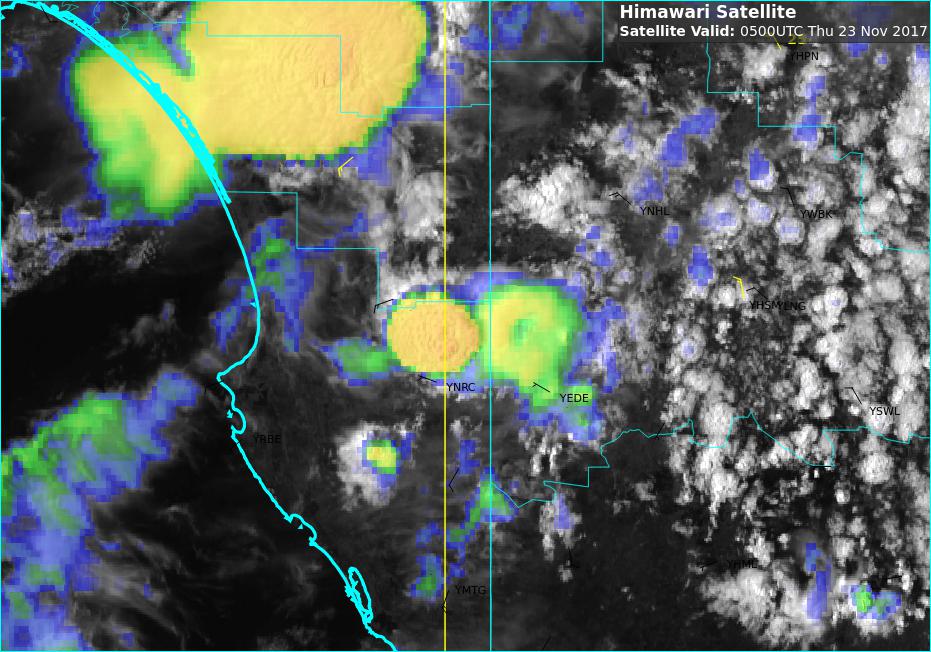 images courtesy JMA/BOM, lightning data courtesy GPATS
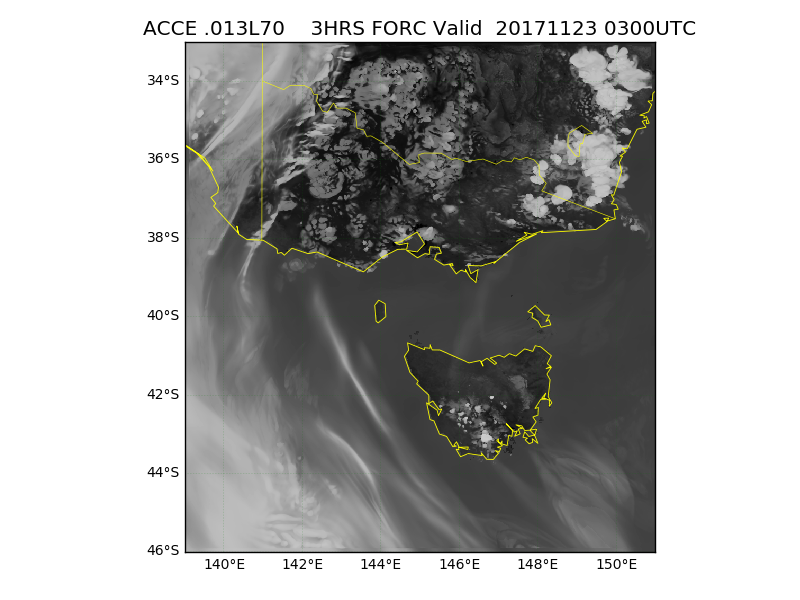 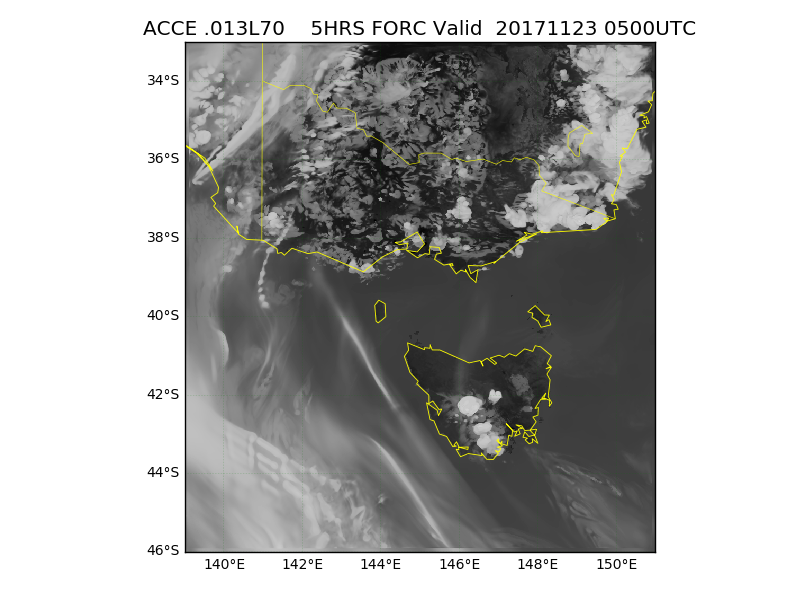 Comparing ACCESS CVT forecast to observed thunderstorm development03 and 05UTC 23rd Nov 2017
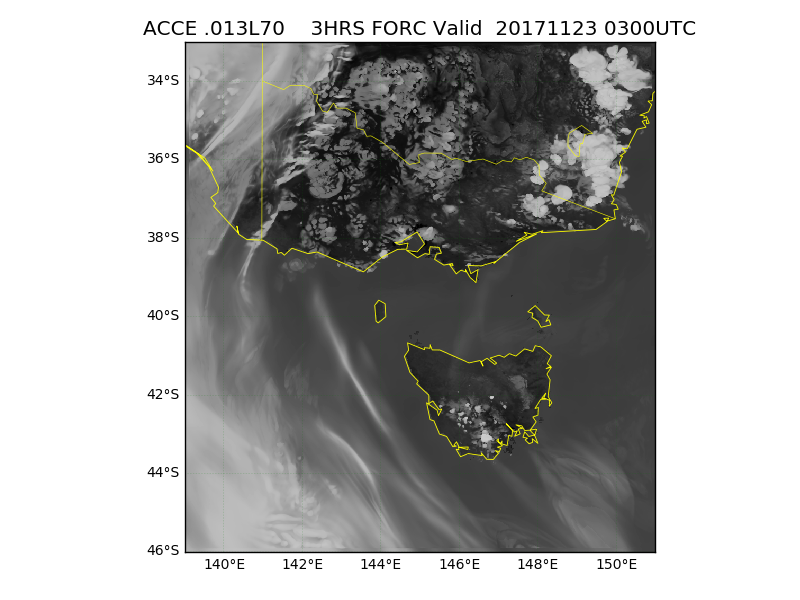 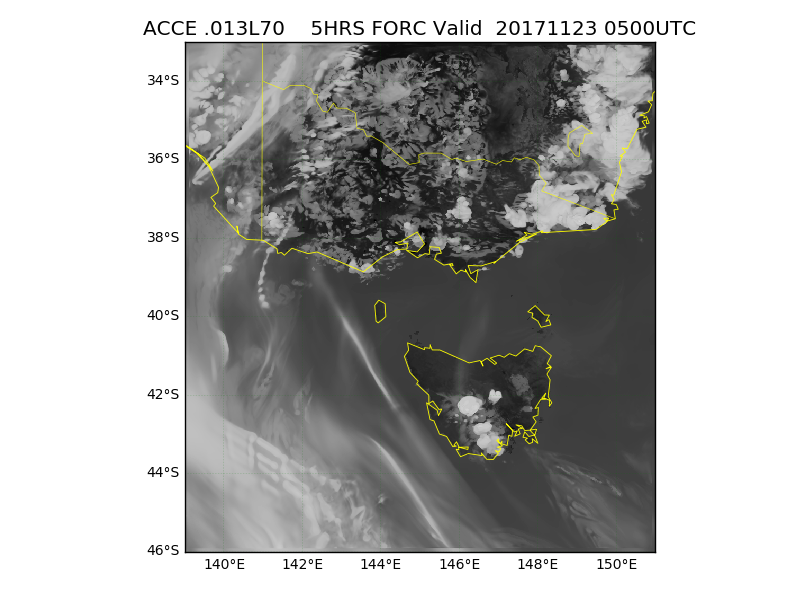 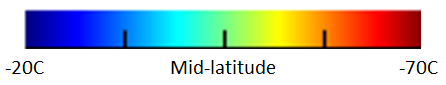 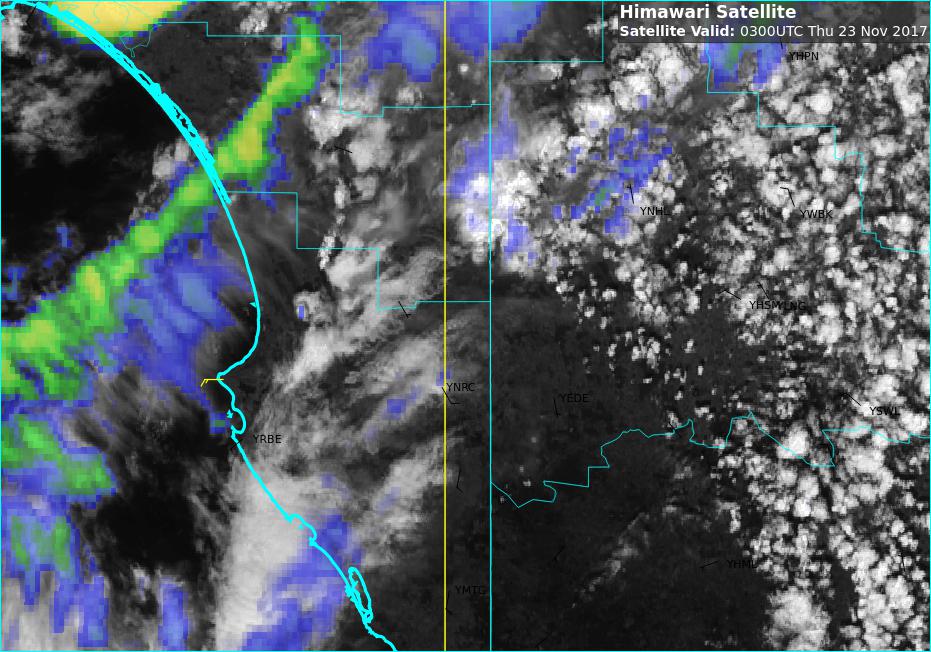 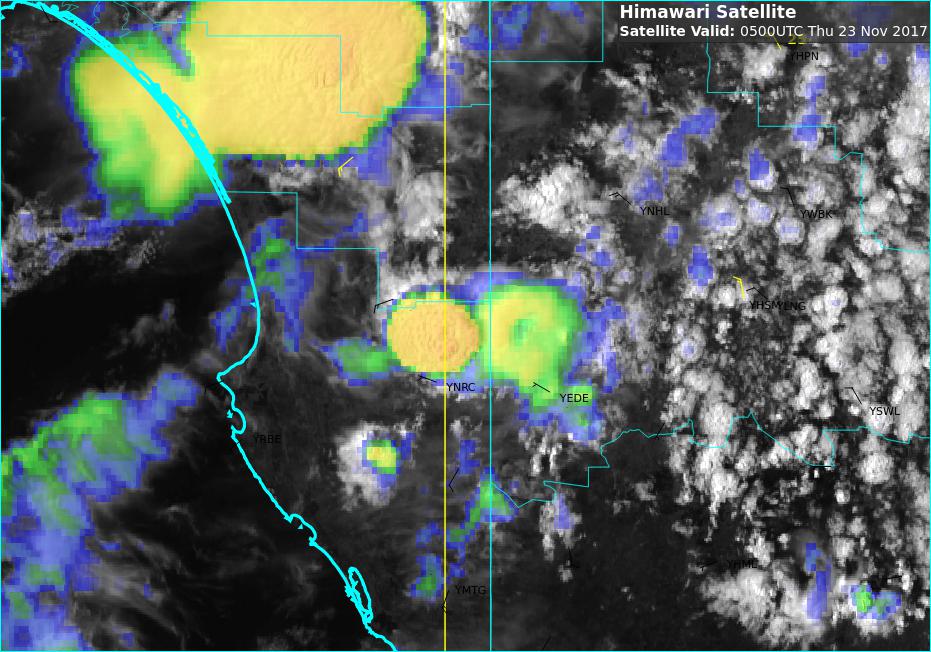 images courtesy JMA/BOM, lightning data courtesy GPATS